Marcom Report to TP62 Closing Plenary
Bindoo Srivastava, Marcom Chair
08 December 2023
Outline
Key highlights
oneM2M Industry Day organised with ARIB and TTC in Tokyo – 6th Dec’23
oneM2M Brochure
Traction in regions
oneM2M Champions - LinkedIn Campaign
Developer Resources - update
MEC White Paper promotion
Speaking Opportunities
CY’23 Activities
Plan for  CY’24
Leadership positions open for Vice Chair
© 2022 oneM2M
Key Highlights (YTD CY’23)
External Publications:  11
oneM2M Developers Resources – 8 videos published on YouTube and Wiki. More in pipeline
Engagement: 14 Executive Insights
Visibility:
Total Events organized (nil@oneM2M, 7@Partner, 1@Regional level)
Speaking Opportunities (availed) – Total 7
Social Media (Till Nov’23): LinkedIn 1420 followers (▲120), 70 total posts CY’23; Twitter 1452 followers (▲5), 325 total posts CY’23

Communiques & PRs: 
PRs – 1 issued (in May on oneM2M Security Specs)
Refer oneM2M Promotions Tracker
© 2023 oneM2M
[Speaker Notes: External Publications: 
ETSI Enjoy Jan
The Fast Mode - Metaverse standards
Pipeline Magazine (2023 predictions)
ATIS blog (Metaverse standardization)
ETSI Enjoy Mar (Sustainability)
IoT sustainabilty interview for Journal du Net
ETSI MEC oneM2M White Paper
ETSI Enjoy - Continuity and Technology Strategy in IoT Standardization
Pipeline Magazine How connected Devices will Remake IoT Systems
Pipeline Magazine - AI and Analytics for IoT
ETSI Enjoy - APIs for IoT


Executive Interviews:
nTels (Korea)
TRE-E Anthony C (Italy)
TRE-E Marco C (Italy)
Poornima (C-DOT)
India Dept of Telecoms
TP #58
Andre Dutra (Deutsche Telekom IoT Hub)
TP #59
Ray Bell (Aetheros)
Sachin Chaudry - student outreach
TP#60
Rana Kamill ITU-T and IoT security
TP#61 - Roland Hechwartner
CReDo - Jethro Akroyd

Partner events
oneM2M stakeholders' day 24 Feb23 New Delhi, India 
ETSI Sustainability event 
TTA International oneM2M hackathon Award & Workshop (Mar - May) 
TTA - oneM2M Global seminar - 13 June 2023 
ETSI IoT Week (Post TP 60) 
AIOT Week Korea – 11th to 13th Oct’23

Regional Event – 
March - 2nd IoT and oneM2M outreach for academia (IIIT-H) closed door (18-19 March) Prof Sachin Chaudhari 

Speaking Opportunities – 
ETSI Sustainability event – Dale Seed
Telesemana webinar via PPR (17 May) 
IoT Tech Expo & Edge Computing Expo - North America (17-18 May 2023) – Santa Clara, CA - Bob Flynn
M2M & IoT security & use cases organized by Mumbai LSA, Department of Telecommunications 26 May 2023 - By Aurindam Bhattacharya 
WTISD celebration (Speaking Opportunity) 8 June 2023- Bindoo Srivastava 
Global Conference on "IoT Security and Standards based IoT/M2M Practical Implementations of Solutions" | 25-26 Sep'23| New Delhi | Aurindam Bhattacharya
IoT Tech Expo - Global (30th November – 1st December) – London: Rana]
oneM2M Industry Day – 6th Dec’23
oneM2M Industry Day organized with ARIB and TTC on 6th Dec’23 in TTC, Tokyo/online 
Salient Topics:
Remarks by Nishioka San, ARIB and Roland Hechwartner
oneM2M Features and Benefits - Jaeseung Song, Andreas Neubacher, Bob Flynn, Massimo Vanetti
oneM2M Adoption & Deployments – Andreas Kraft, Miguel Angel Reina Ortega, Rana Kamill,  Poornima Shandilya, Jaeseung Song
Panel Discussion on “oneM2M as an Interoperability Framework” 
Approx 52 online participants apart from in-person delegates
Key Takeaways:
The discussions affirmed oneM2M as an Interoperability Framework that goes beyond the “connectivity layer”. Its common service functions enable exchange of  information (rather than mere data) among entities, that may include external systems, taking advantage of semantics principles.
Visit here for details of the Industry Day
© 2023 oneM2M
[Speaker Notes: External Publications: 
ETSI Enjoy Jan
The Fast Mode - Metaverse standards
Pipeline Magazine (2023 predictions)
ATIS blog (Metaverse standardization)
ETSI Enjoy Mar (Sustainability)
IoT sustainabilty interview for Journal du Net
ETSI MEC oneM2M White Paper
ETSI Enjoy - Continuity and Technology Strategy in IoT Standardization
Pipeline Magazine How connected Devices will Remake IoT Systems
Pipeline Magazine - AI and Analytics for IoT
ETSI Enjoy - APIs for IoT


Executive Interviews:
nTels (Korea)
TRE-E Anthony C (Italy)
TRE-E Marco C (Italy)
Poornima (C-DOT)
India Dept of Telecoms
TP #58
Andre Dutra (Deutsche Telekom IoT Hub)
TP #59
Ray Bell (Aetheros)
Sachin Chaudry - student outreach
TP#60
Rana Kamill ITU-T and IoT security
TP#61 - Roland Hechwartner
CReDo - Jethro Akroyd

Partner events
oneM2M stakeholders' day 24 Feb23 New Delhi, India 
ETSI Sustainability event 
TTA International oneM2M hackathon Award & Workshop (Mar - May) 
TTA - oneM2M Global seminar - 13 June 2023 
ETSI IoT Week (Post TP 60) 
AIOT Week Korea – 11th to 13th Oct’23

Regional Event – 
March - 2nd IoT and oneM2M outreach for academia (IIIT-H) closed door (18-19 March) Prof Sachin Chaudhari 

Speaking Opportunities – 
ETSI Sustainability event – Dale Seed
Telesemana webinar via PPR (17 May) 
IoT Tech Expo & Edge Computing Expo - North America (17-18 May 2023) – Santa Clara, CA - Bob Flynn
M2M & IoT security & use cases organized by Mumbai LSA, Department of Telecommunications 26 May 2023 - By Aurindam Bhattacharya 
WTISD celebration (Speaking Opportunity) 8 June 2023- Bindoo Srivastava 
Global Conference on "IoT Security and Standards based IoT/M2M Practical Implementations of Solutions" | 25-26 Sep'23| New Delhi | Aurindam Bhattacharya
IoT Tech Expo - Global (30th November – 1st December) – London: Rana]
oneM2M Brochure
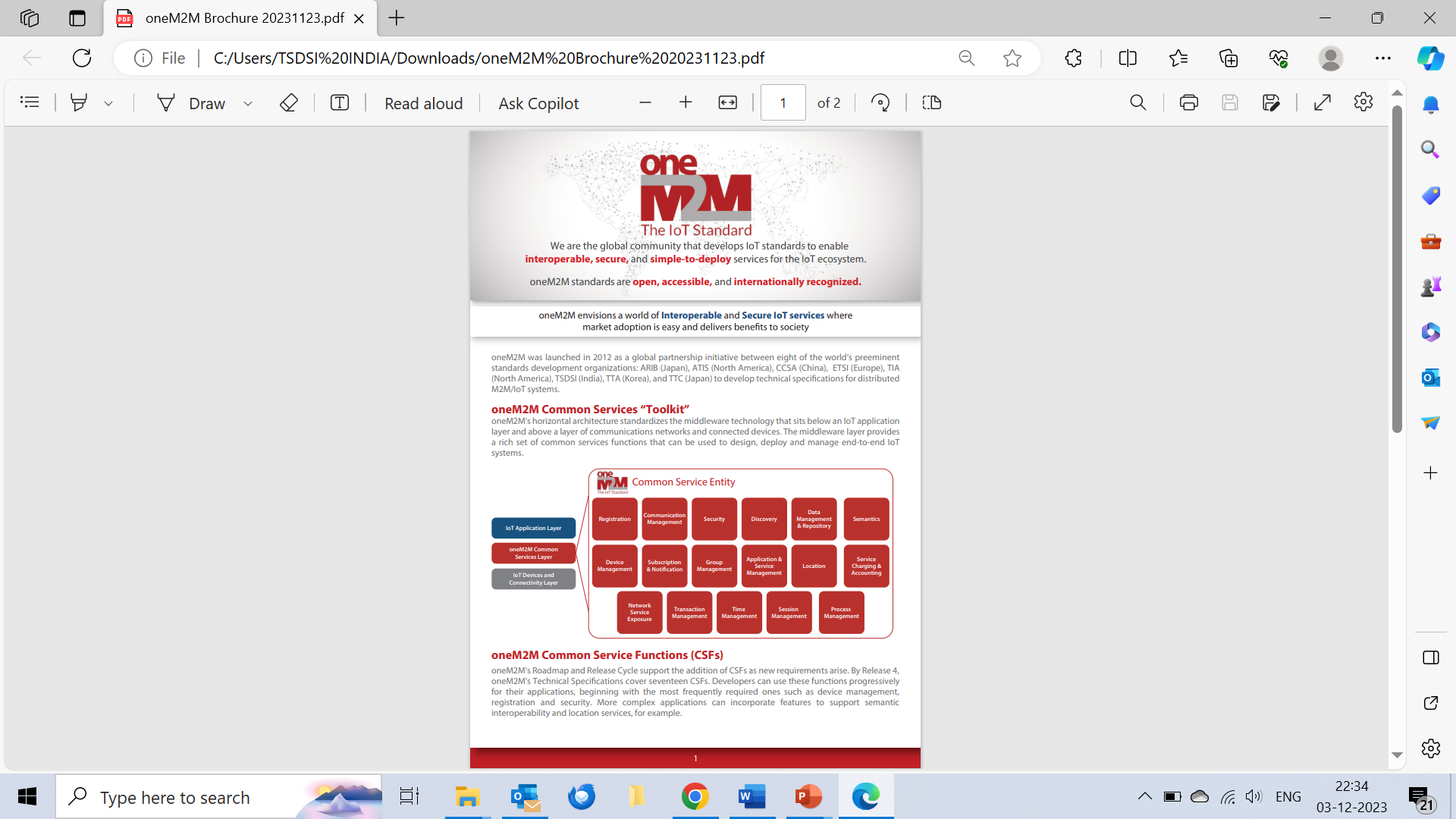 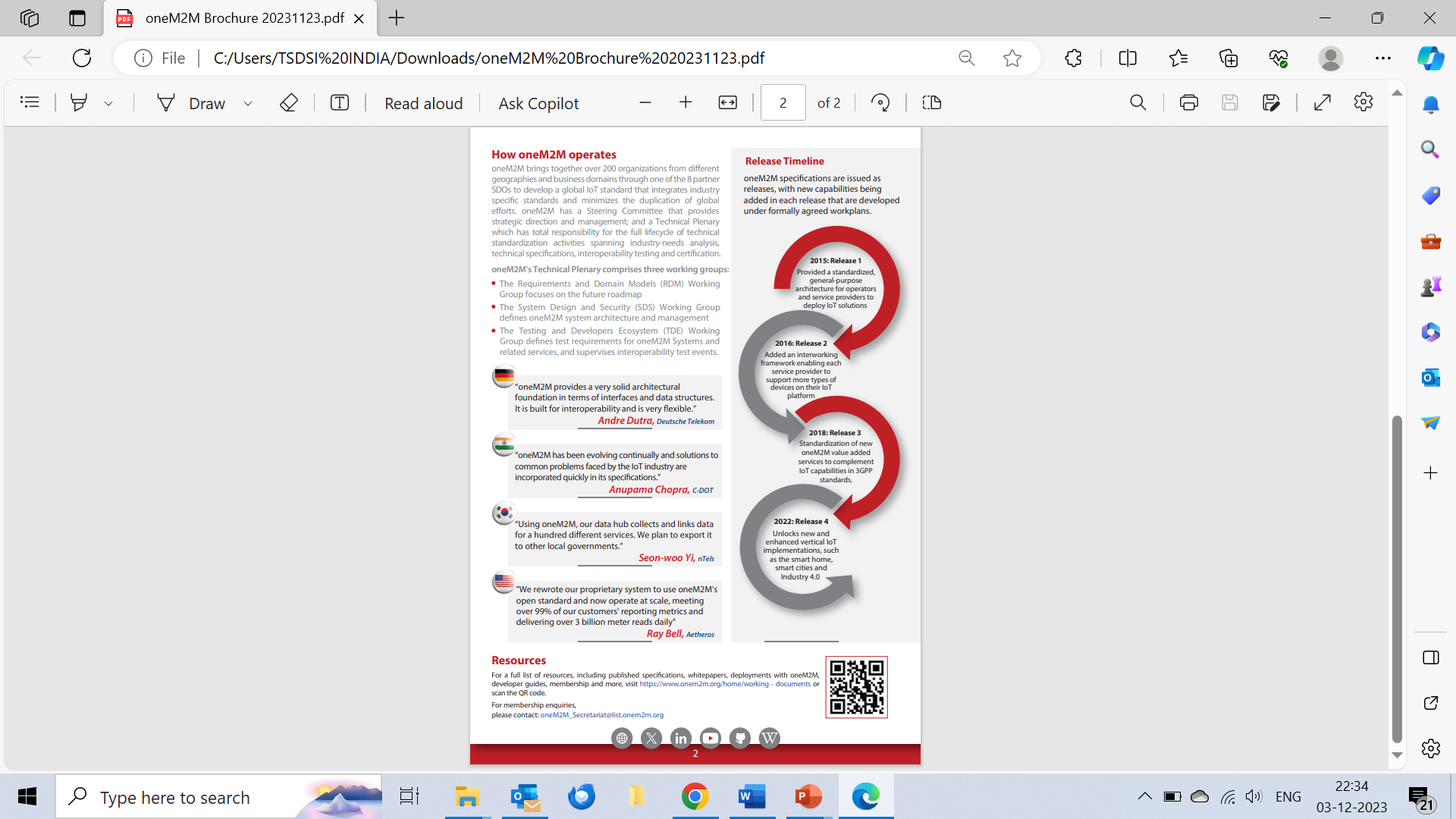 Approved in
MARCOM  123 Meeting
© 2023 oneM2M
Website Visits
VISITS 
Overall increase in 2023 till Oct’23 after which dipped below ‘22? 
Spike in May-Jun from US
PAGES 
Generally: What is oneM2M/basics/published Specs
May- published specs top page
COUNTRY
Russia- Jan’23

Taiwan – Apr, Oct
Vietnam: Apr, Aug
Singapore - Jun
Japan: Jul-Oct
Australia: May, Jun 

Portugal: Mar
Finland: May-Aug
© 2022 oneM2M
oneM2M Visits from Countries
To be correlated with the Hackathons
© 2022 oneM2M
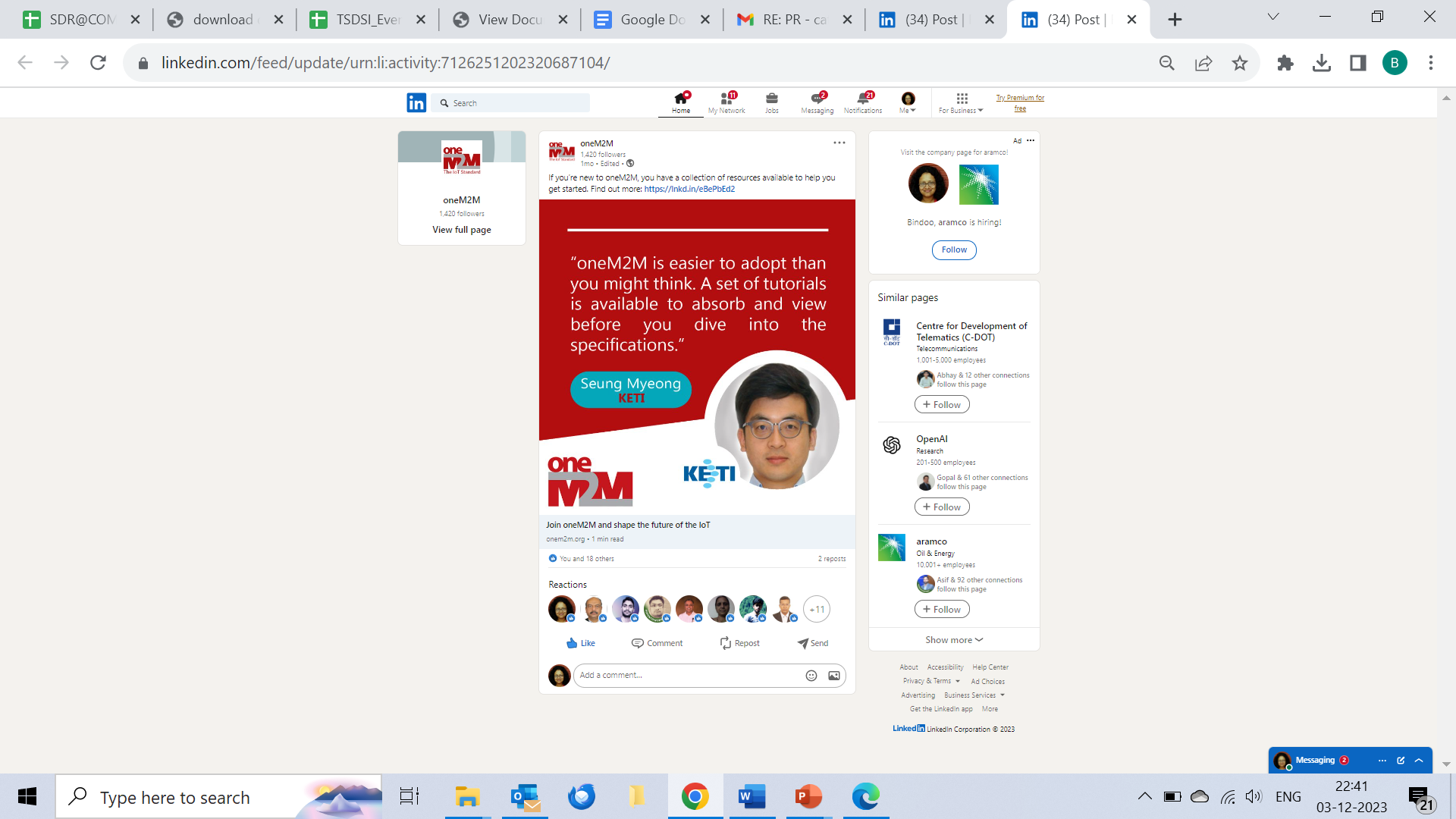 oneM2M Champions  - Sponsored Campaign
Campaigns 1&2:Impressions: 47,290Clicks: 409 Cost per Click: $0.73 
Key locations reached: India, United States, Canada, Colombia, Mexico, UK, Australia
© 2022 oneM2M
oneM2M Champions  - Sponsored Campaign (upcoming)
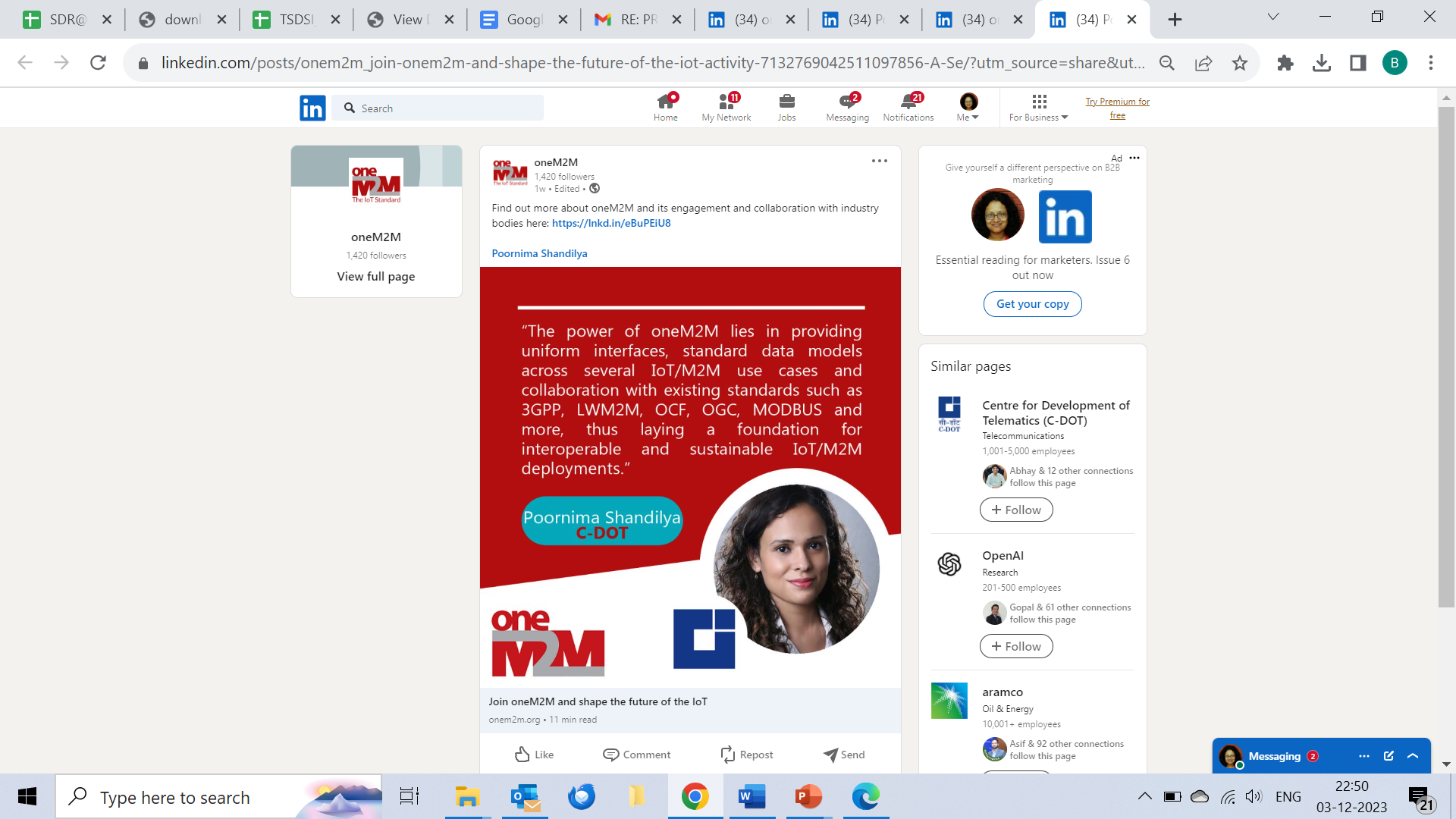 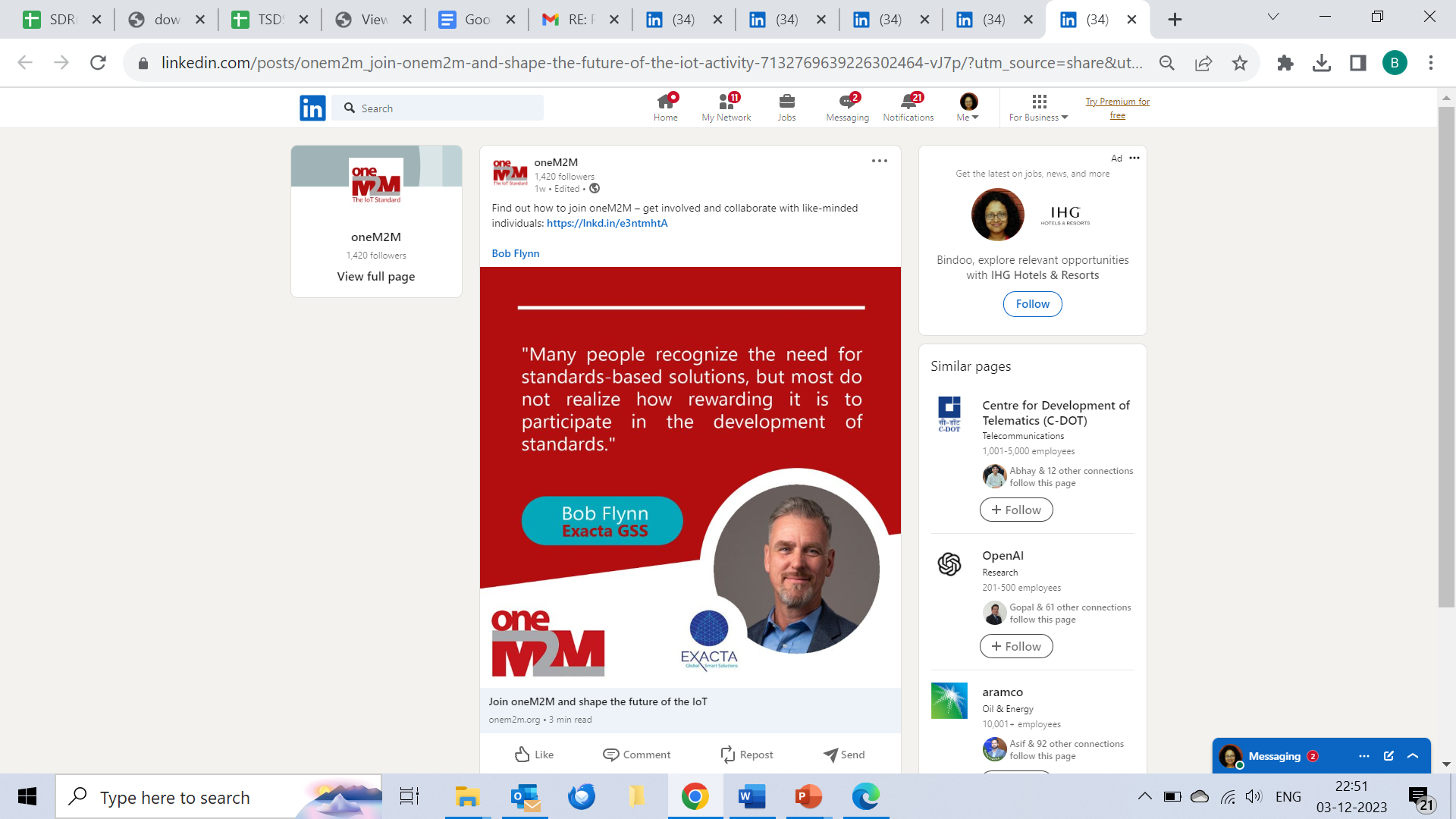 Campaign running till 8th December
© 2022 oneM2M
MEC White Paper Sponsored Post (12 -21 July 23)
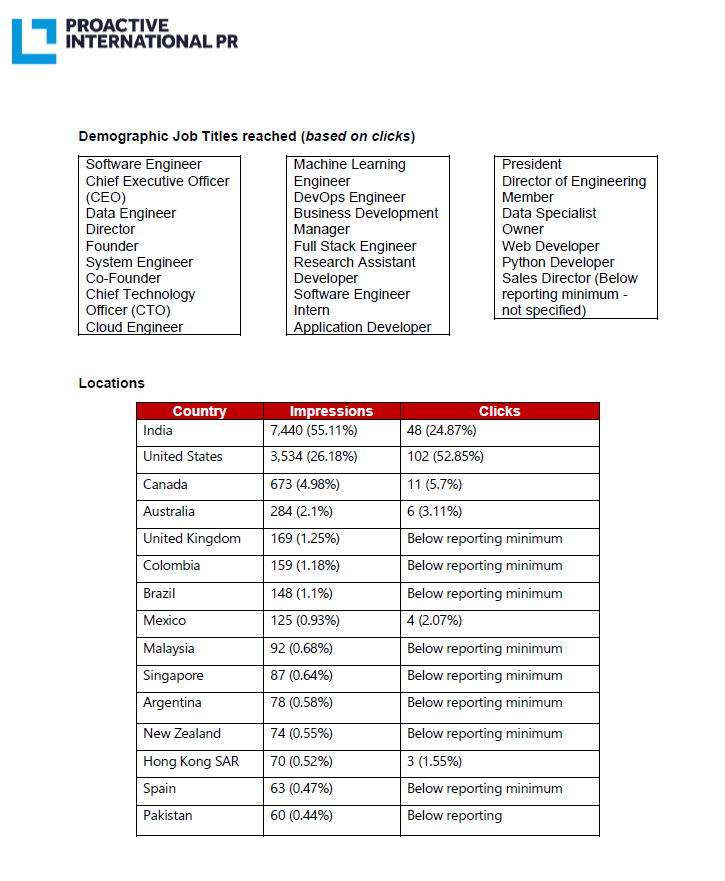 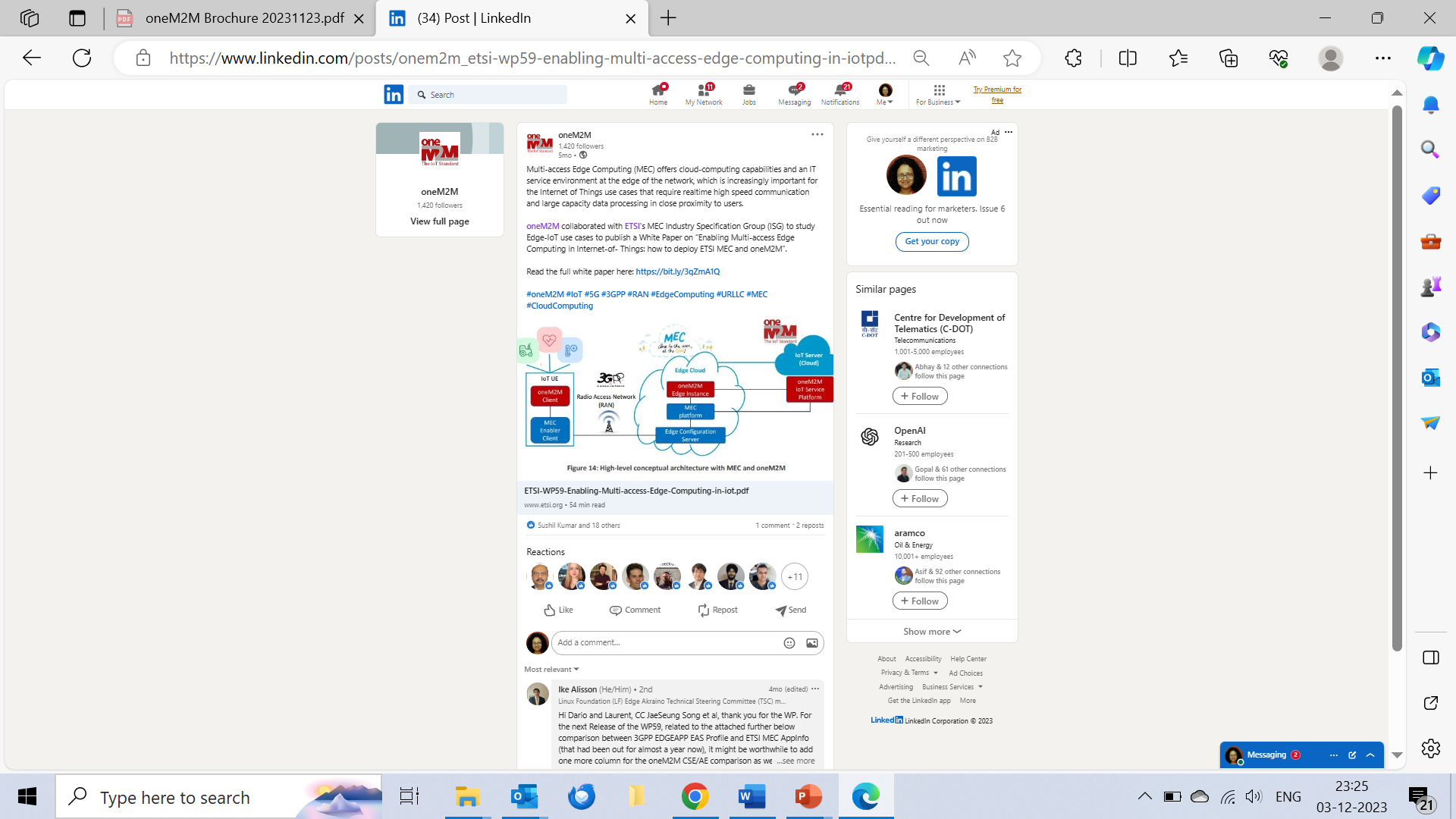 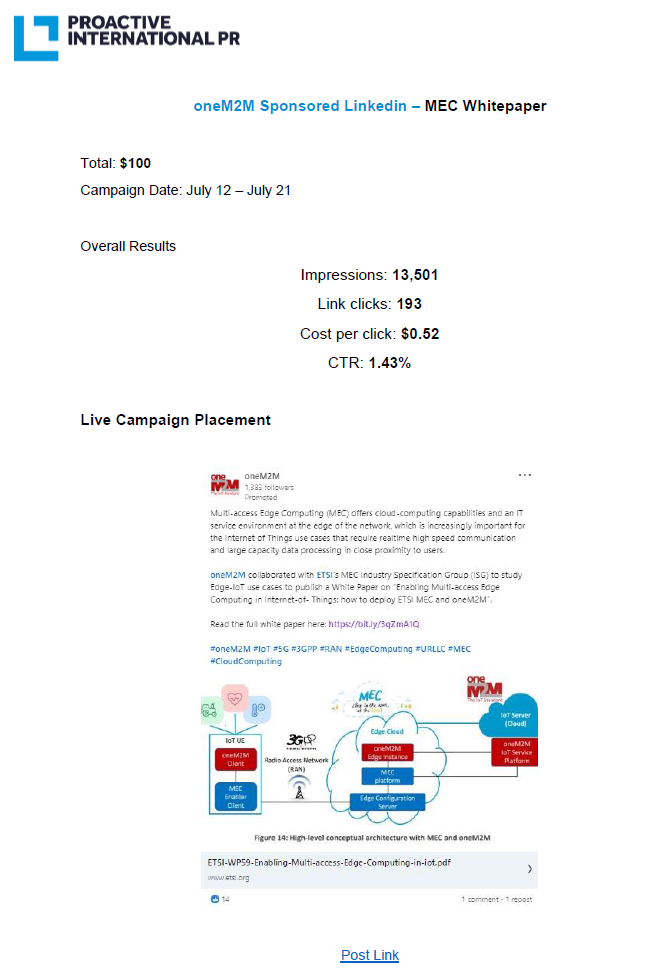 © 2022 oneM2M
CY’23 Focus Activities (1 of 2)
PR on oneM2M Approval by ITU-T
oneM2M Brochure
Celebrating oneM2M Veterans –Sponsored LinkedIn Campaign
Analysed Micro-certifications mechanism
Regional Engagement:
WTISD event in Peru
LATAM - Telesemana Webinar || 17 May 23 || Rana Kamill || mobile security, covering how M2M/IoT will be a major disruptor in telecom networks as many new devices may interact with the network. 
Workshop in Taipei with TAICS
© 2022 oneM2M
CY’23 Focus Activities (2 of 2)
Retain mindshare in the ecosystem and keep promoting new information around relevant oneM2M milestones and Region relevant engagement
	LinkedIn 
	Website posts
	Promote workshops and hackathons and ACR work

Deferred:
A white paper or Executive Insight into how oneM2M goes beyond mere pure IoT/M2M and goes all the way up to Metaverse
oneM2M White paper on MEC (JaeSeung Song)
Promoting the oneM2M icons library
Capacity Building on oneM2M
© 2022 oneM2M
Plan for CY’2024
How to conserve (and expand) Membership
Retain mindshare in the ecosystem  on the pillars of  maturity, relevance and forward thinking
Positioning of oneM2M:  connects systems/sources that go beyond pure IoT as an Interoperability Framework (White Paper?)
Proposed Vehicles:
Host meetings in new locations for local engagement
LinkedIn
Exec insights/Blogs/Social Media 
Feature articles
Events/speaking opportunities 
PR/media interactions
Proposed Activities 
Keep promoting new information around relevant oneM2M milestones 
Hosting TP Meetings in diverse new Regions
Capacity Building
Support Academia Outreach
Continue to leverage MARCOM Consultant and PR Agency Partners
© 2022 oneM2M
Reference Slides
Engagement – Executive Insights (CY23) from MARCOM 123  and upcoming
Executive Insights
IoT systems and the evolution of solution requirements by nTels – 9th Jan’23
Standardization in Smart Elevator by Patrick Cox (TRE-E scrl) – 16th Jan’23
Standardization in Smart Lift Sector by Marco Cogliati (TRE-E scrl) – 1st Feb’23
CDOT’s Common Service Platform – 22nd Feb’23
India’s Standard Based IoT Ecosystem – 23rd Feb’23
TP#58 and Release 5 Standardization Activities – 22nd Mar’23
DT IoT Hub – 4th May’23
TP#59 – 11th May’23
oneM2M in Utilities by Atheros – 5th Jun’23
IIT Hyderabad – Dr. Sachin Chaudhari 22nd Jun’23
TP#60 – 17th Jul’23
ITU-oneM2M Collab (Rana Kamill) – 22nd Aug’23
TP#61 – 21st Sep’23
Climate Resilience Demonstrator – Dr. Jethro Akroyd  - 9th Nov’23
TP#62
oneM2M in the News – 1210 Subscribers

Press Releases – 1

Media queries  to  oneM2M_PressMedia@list.onem2m.org being forwarded to Bindoo, Aurindam, Ken, Akash
Activities Tracker link
© 2023 oneM2M
[Speaker Notes: Interview in pipeline – 
https://futureiot.tech/]
Speaking Opportunities
ETSI Sustainability event || 30 Mar’23 || ETSI, Sophia Antipolis : Dale Seed
Telesemana webinar on 5G Security || 17 May’23 || Rana spoke on Securing the IoT segment with oneM2M security
IoT Tech Expo & Edge Computing Expo - North America  || 17-18 May 23 || Santa Clara, CA :: Bob Flynn
M2M & IoT security & use cases organized by Mumbai LSA, Department of Telecommunications || 26 May 2023 - By Aurindam Bhattacharya 
WTISD celebration || 8 June 2023: Hideyuki Iwata, Roland Hechwartner, Bindoo Srivastava 
ETSI IoT Week
Global Conference on "IoT Security and Standards based IoT/M2M Practical Implementations of Solutions" || 25-26 Sep’23 || New Delhi by Aurindam Bhattacharya
Korea IoT week (11-13 Oct’23):  NTELS and SyncTechno exhibited
IoT Tech Expo - Global || 30th November – 1st December || London: Rana Kamill
© 2022 oneM2M
Thought Leadership – Articles CY’23 & upcoming
Global Journals
IEEE Network Magazine - JaeSeung Song (team preparing to submit article)

Trade Journals
The Fast Mode - Metaverse standards
The Fast Mode - Metaverse standards
Pipeline Magazine (2023 predictions)
Pipeline Magazine How connected Devices will Remake IoT SystemsPipeline Magazine - AI and Analytics for IoT
IoT sustainabilty interview for Journal du Net

Regional

Partner Communiques
ETSI Enjoy Jan
ATIS blog (Metaverse standardization)
ETSI Enjoy Mar (Sustainability)
ETSI MEC oneM2M White Paper
ETSI Enjoy - Continuity and Technology Strategy in IoT Standardization
ETSI Enjoy - APIs for IoT
ETSI ENJOY Jan (JaeSeung on AI for IoT)
Activities Tracker link
© 2022 oneM2M
[Speaker Notes: 2023 IoT trends for A&G via PrPR]
oneM2M in Press – from MARCOM 123 (oct 23)
© 2023 oneM2M
[Speaker Notes: International Institute of Information Technology (Hyderabad)blog post (January 2023) - IITH's Smart City team wins Best Technology award in Korean hackathon ETSI Enjoy! January 2023Research and Innovation in IoT Standardization
ETSI Enjoy! January 2023Research and Innovation in IoT Standardization]
oneM2M in News – from MARCOM 123
© 2023 oneM2M
Page View Comparison CY2023
© 2022 oneM2M
ATIS Blog related to oneM2M
© 2022 oneM2M
oneM2M comms strategy
Like all membership organisations it is vital that oneM2M keeps its current and potential future members informed about what is has done, what it is doing and what it will be doing in the future.
The communications strategy could therefore be built upon three pillars.
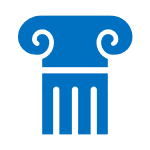 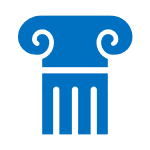 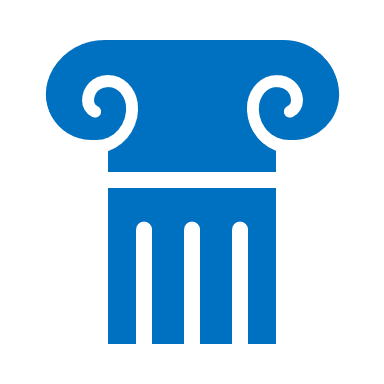 Pillar 3 - Forward Thinking
Aim – ensure stakeholders see that oneM2M is looking beyond today’s needs and already thinking about emerging trends and technologies
Pillar 2 - Relevance
Aim – ensure stakeholders know that oneM2M is still supporting the global IoT community.
Pillar 1 - Maturity
Aim – ensure stakeholders understand oneM2M’s rich heritage and the maturity of its technology.
[Speaker Notes: Case studies]
oneM2M comms strategy
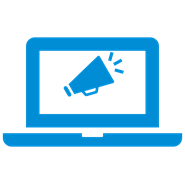 The goal of oneM2M’s communications strategy is to deliver relevant content to the following audiences:

Standardization experts

Business decision makers and IoT product managers

Organizations wanting to build oneM2M solutions

Organizations wanting to deploy systems that make use of oneM2M components

Government agencies, policy makers & regulators

Academic institutions (inc. universities)
[Speaker Notes: Case studies]
oneM2M comms strategy
Delivering the right content to the right audience relies on telling compelling stories using the right channels.
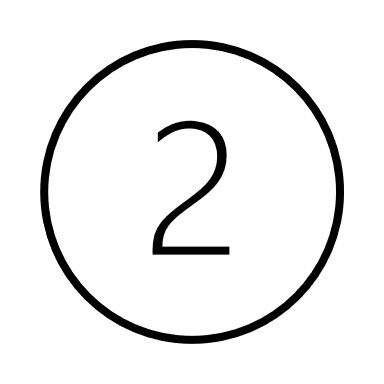 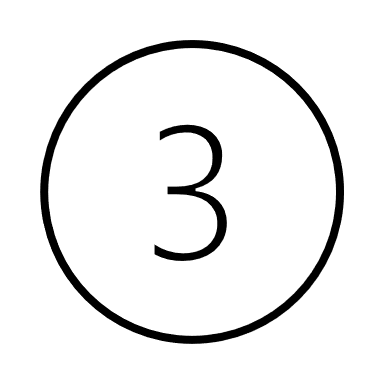 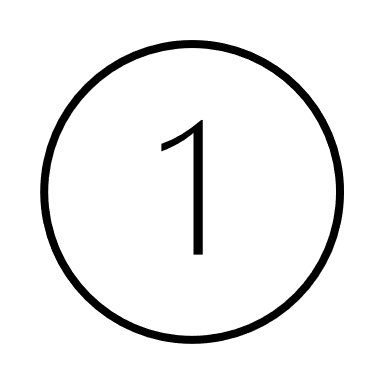 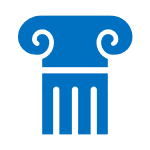 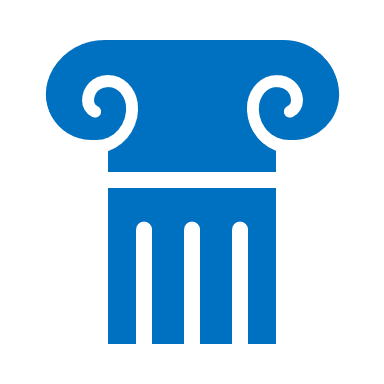 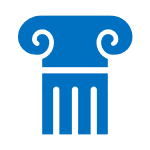 White papers
Webinars
Speeches and presentations
Anniversaries
Exec viewpoints
Releases	     Events
Publications	     Spec updates
Content
Thought leadership features
Comment opportunities
Features
Interviews
Press releases
Social media
Channel
[Speaker Notes: Case studies]
Thank You
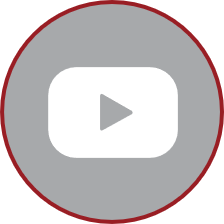 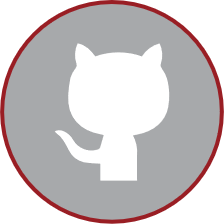 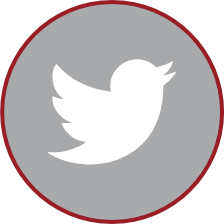 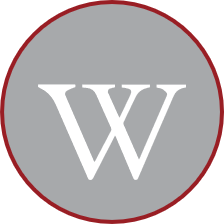 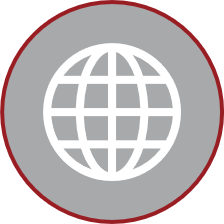 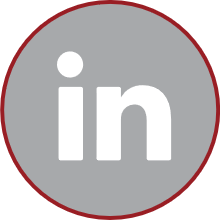